Quarterly Regional Support Townhall
Welcome
2
Brannan Meyers, Component Services Director
Luann Purcell, Unit Resource Advisor
Welcome
3
Danielle Wieczorek
CEC Component Services Manager
dwieczorek@exceptionalchildren.org
Welcome
4
Danielle M. Kovach, Ed.D., 
CEC President
Who is here?
Please enter the information below in the chat box :
Unit
Name
Office with Unit
How long have you been in leadership with this unit
First Things First
6
Open email to bmeyers@exceptionalchildren.org and luannpurcell@gmail.com
 take notes there, send when done so we can keep the dialogue going!
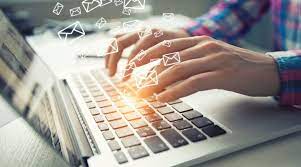 Why are we here?
Goal:  We want you to leave with knowledge and support and we want to learn how we can we assist
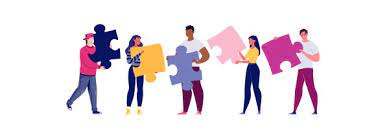 Membership
8
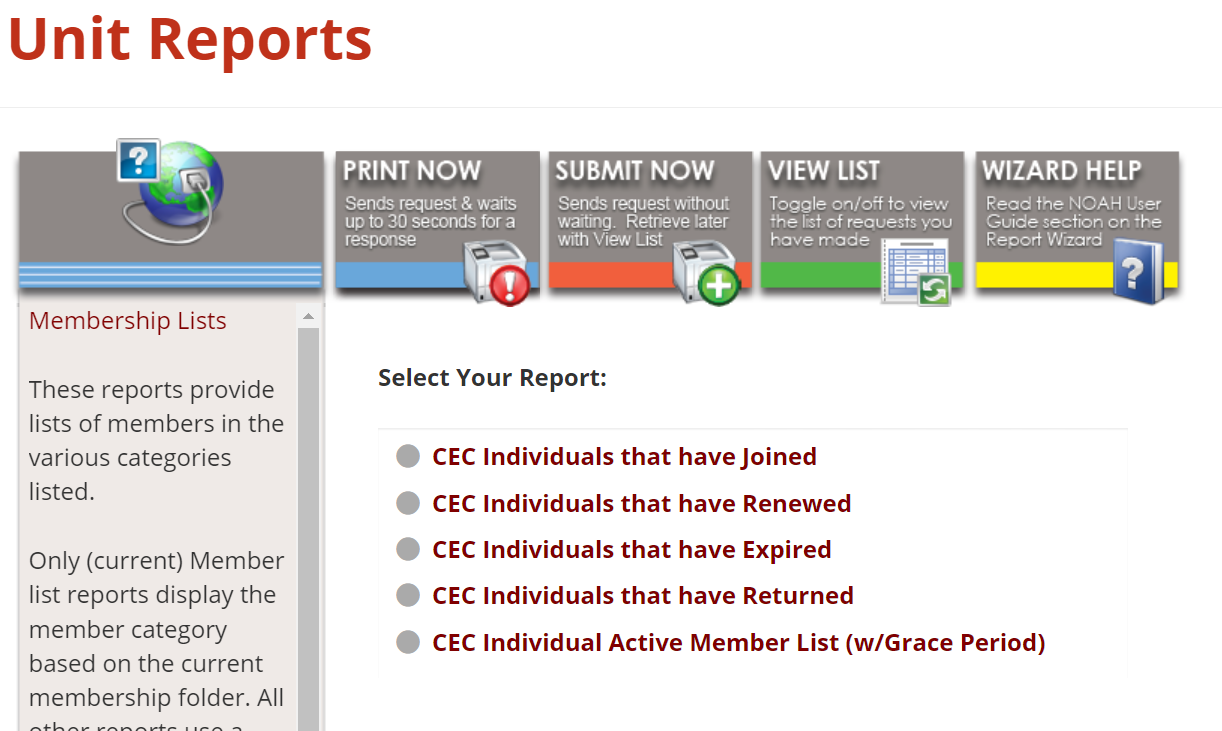 Pulling Member List
https://exceptionalchildren.org/engage/resources/units
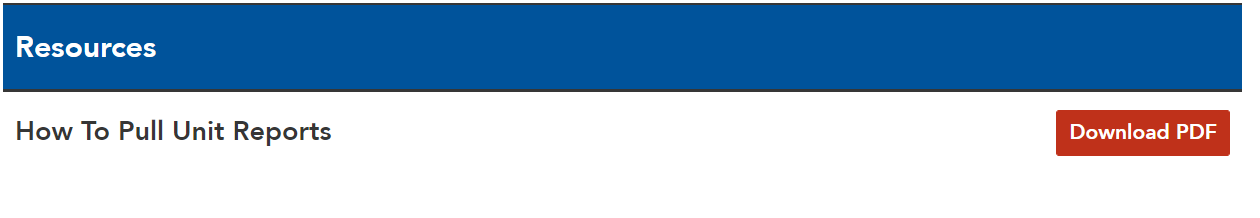 [Speaker Notes: https://exceptionalchildren.org/engage/resources/units]
Onboarding
Now that you know how to pull your membership list--- Lets share ways that we welcome new members?
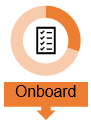 Onboarding
10
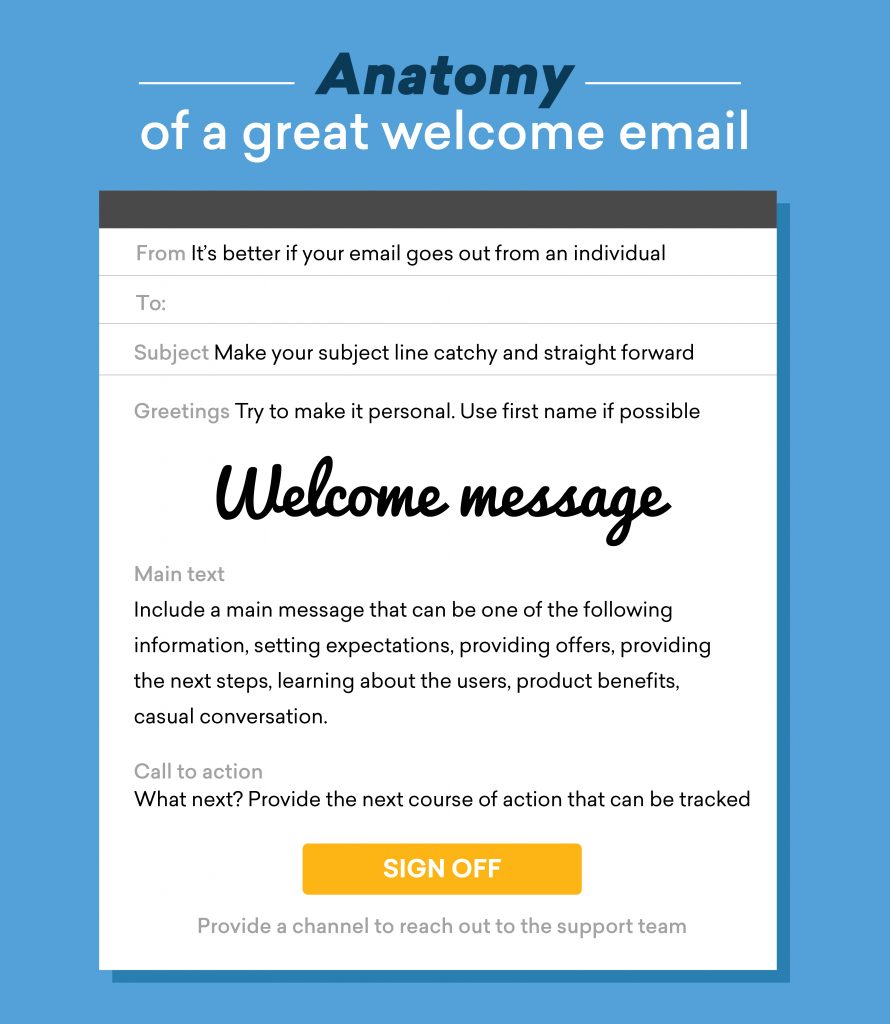 First Impressions Matter
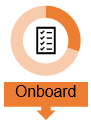 Onboarding
11
Create a “welcome” email series that explains your association and its benefits.
Instead of including every possible bit of information in your new member welcome email, create multiple emails your new members will incrementally receive after they sign up. 
These emails can include:
Information about your Unit
Explanation of Benefits
Helpful tips or recent Blogs
Anything that adds value for your new members
Send them to a member center on your website
[Speaker Notes: !]
12
How Do New Members Find You?
Rely on your brand or your brand ambassadors (members)
If you have a strong brand or brand ambassadors, people get referred
Recruiting
How are you getting new members?
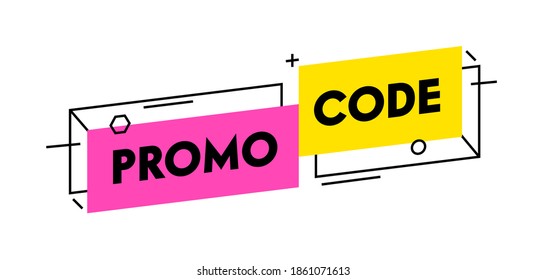 Volunteers
Volunteer Square
15
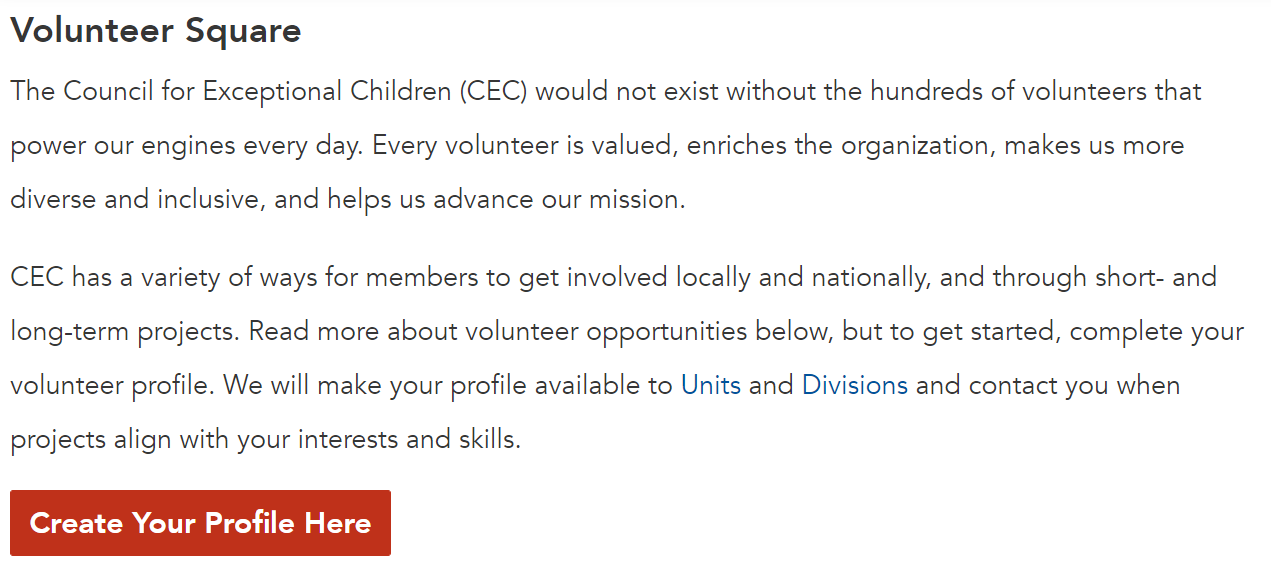 https://cec1785.wufoo.com/reports/volunteer-square/
PLEASE NOTE: You can post the link to Volunteer Square everywhere, but the list of those who have signed up is confidential to division and unit leaders only.
[Speaker Notes: https://cec1785.wufoo.com/reports/volunteer-square/]
Communications
16
How often are you communicating with your members? 

What ways are you communicating with your members?
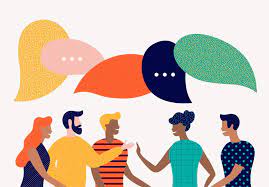 Communications Best Practices
17
Instead of this...
Do this!
Send just one welcome email​
Leave your website unattended for more than thirty (30) days​
Over and/or under communicate with your members​
Leave your membership roster unattended for more than thirty (30) days
Have an onboarding campaign​
Use common language from CEC HQ’s website​
Communicate with your members on a regular basis (weekly/monthly) with new topics and resources​
Have a communications calendar​
Refer back to CEC HQ’s website when possible​
How To Repackage CEC Resources
18
Two-way communication
Are you communicating well with your members?
Do they communicate back with you?
Use CEC's benefits as your benefits when pitching to potential members
Use CEC's resources and guides as a reference
Email campaigns
Social media campaigns
Social Media Toolkit
Use the CEC website
USE SET
Article especially pertinent to your unit
Is Your Website Up To Date?
19
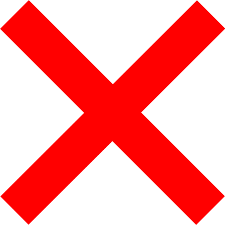 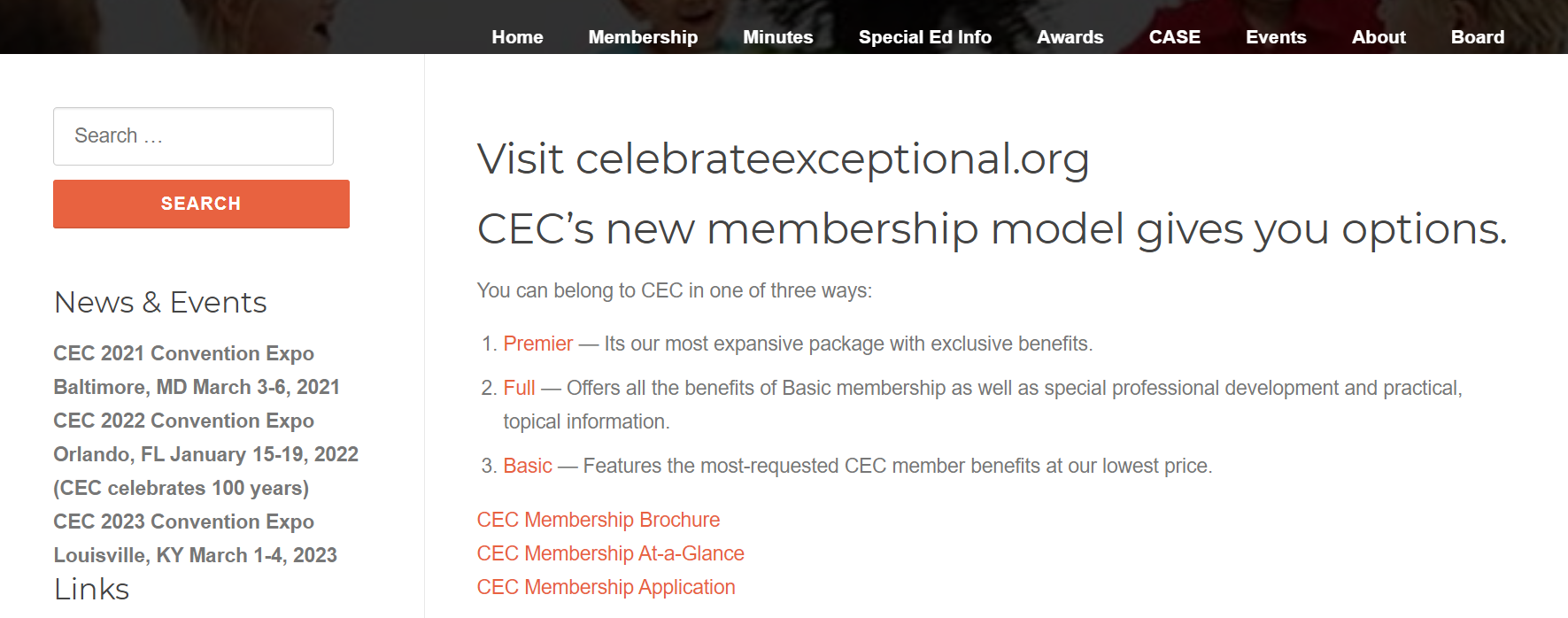 First Impressions Matter
20
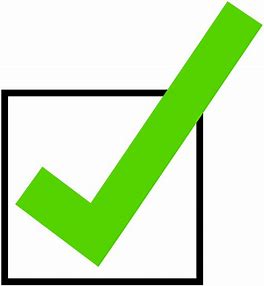 Strategies: Make Sure You Have what Your Potential Members are Looking For
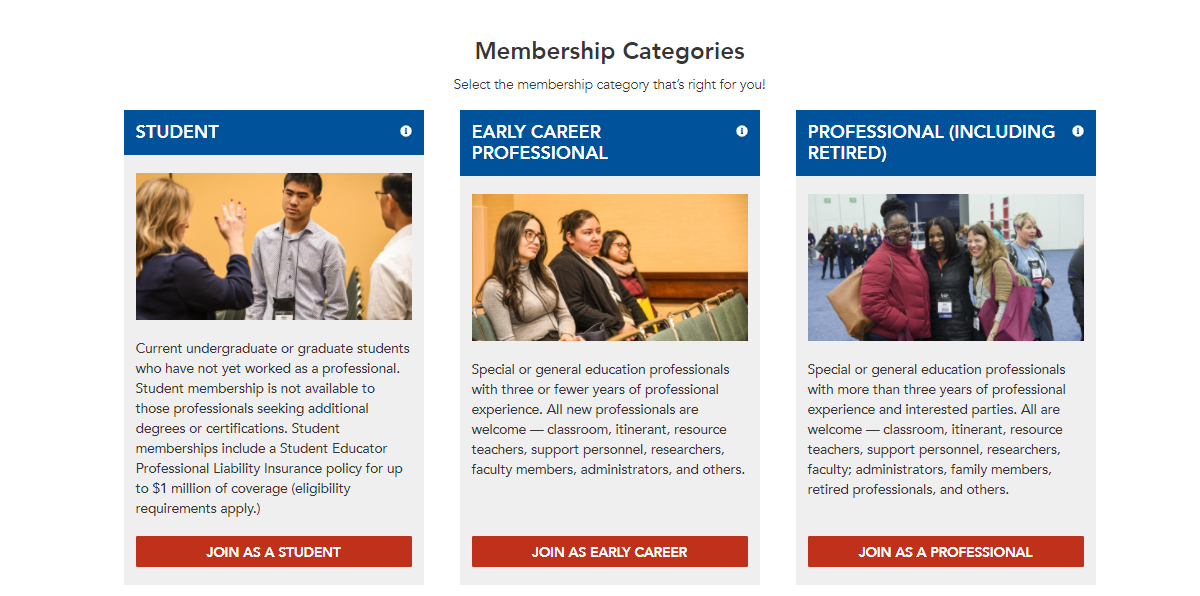 TARGET
VALUE
CTA
Tools and Resources
39
Meetings
Email Systems & Tools
Moosend (free and paid plans)  
Mailchimp (free and paid plans) 
Constant Contact (paid plans only)
Zoom  
www.calendly.com/ceczoommeetings
www.calendly.com/ceczoomwebinars
Social Media Schedulers
Later (free and paid plans)  
Hootsuite (free and paid plans)  
Buffer (paid plans only) 
Tweetdeck (free)
Save the Date
Leadership Institute July 8-10, Alexandria VA
Final Thoughts…
Any questions?
Any suggestions?
Next Steps….
Next Quarter we will focus more on Membership, we will delve deeper into what we discussed

 Your homework :
Bring back your membership chair/ someone who is willing to be your units membership chair to next town hall
THANK YOU!
Thanks for all you do for CEC, Students, Staff, Family! 

We are here to help
Brannan bmeyers@exceptionalchildren.org 
Luann 
 luannpurcell@gmail.com
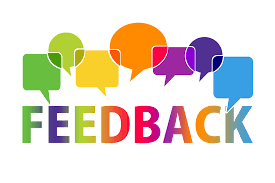 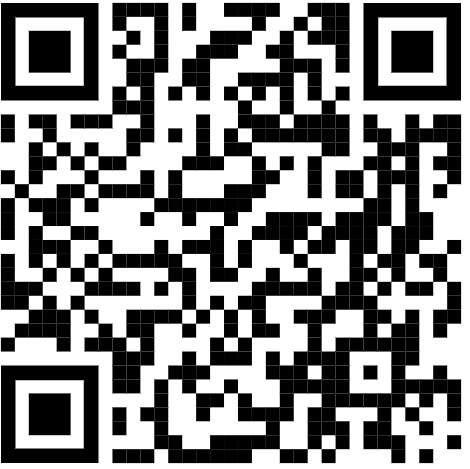 https://bit.ly/3Jh1MXB